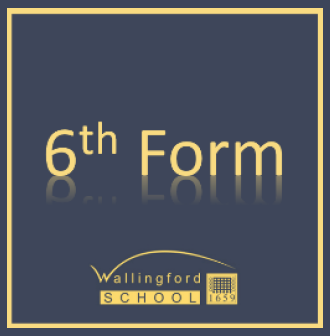 Welcome
To History
Meet the team:
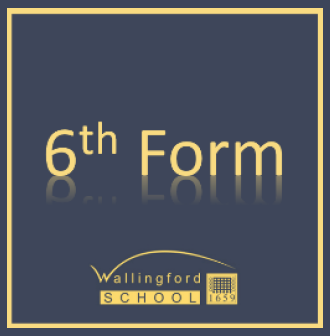 Miss Simpkins CCo of History
        Mrs Jones
        Miss Madden
I
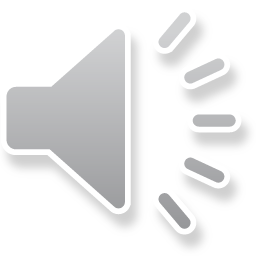 About the Course:
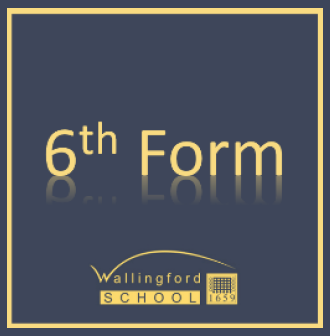 Exam Board:
Modules studied:
Edexcel
1: The Condition of England 1625-1701
2: Russia in Revolution 1894-1924
3: Coursework: The European witch craze of 17thC
4: Black American and Civil Rights 1850-2009
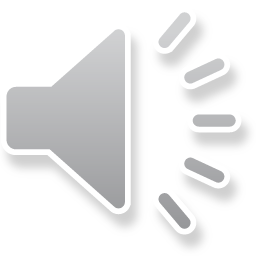 About the Course:
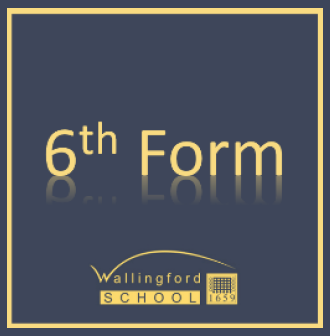 How am I assessed
Unit 1: Condition of England , one exam, 2 hours 15 mins 3 questions, two essay questions, one sources question worth 30% of final grade

Unit 2: Russia, one exam 1 hour 30 minutes, 2 questions, one essay question one source question worth 20% of the final grade

Unit 3: America , one exam, 2 hours 15 mins 3 questions, two essay questions, one sources question worth 30% of final grade

Unit 4: Coursework, one piece of work comprising of 4 mini essays about historians views of the witch craze. Written in lessons and own time not exceeding 4,000 words worth 20%
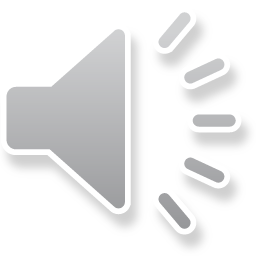 What does a typical lesson look like?
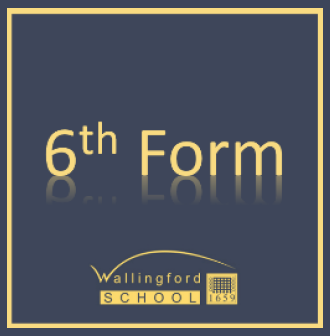 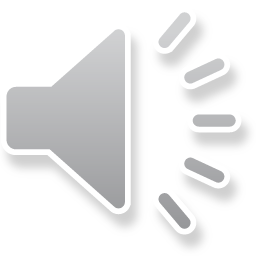 Reading – textbooks, historians, fiction, other students work
	Discussion
		Source analysis
			Essay writing 
				Group work
					Presentations
						Video clips
What does an exam question look like?
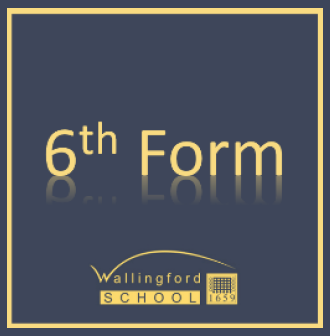 How far do you agree……
How accurate is it to say…….
These are JUDGEMENT questions
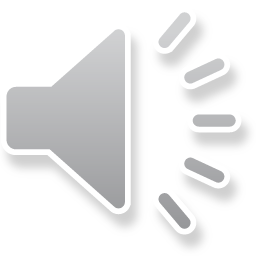 What can I do in the future?
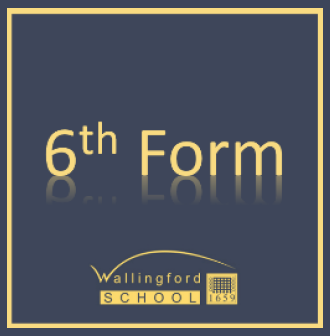 University courses that can require 
History are:
Law
     Journalism
		Government and Politics
			Anthropology and Archeology
				 History
					( and many many more!)
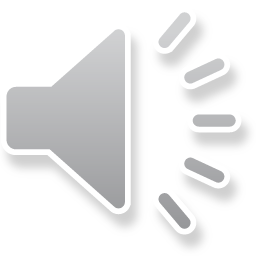 What do the students say?
Meet  Finn and Abi who are currently studying History
Any questions?
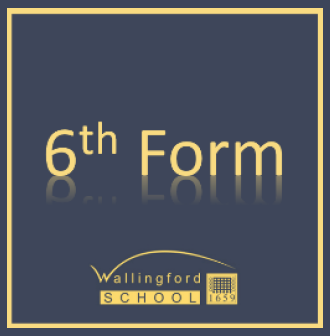 If you have any further questions or need any additional guidance with the transition work please contact 
		Miss Simpkins on
				simpkinsg@wallingfordschool.com